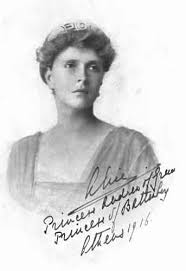 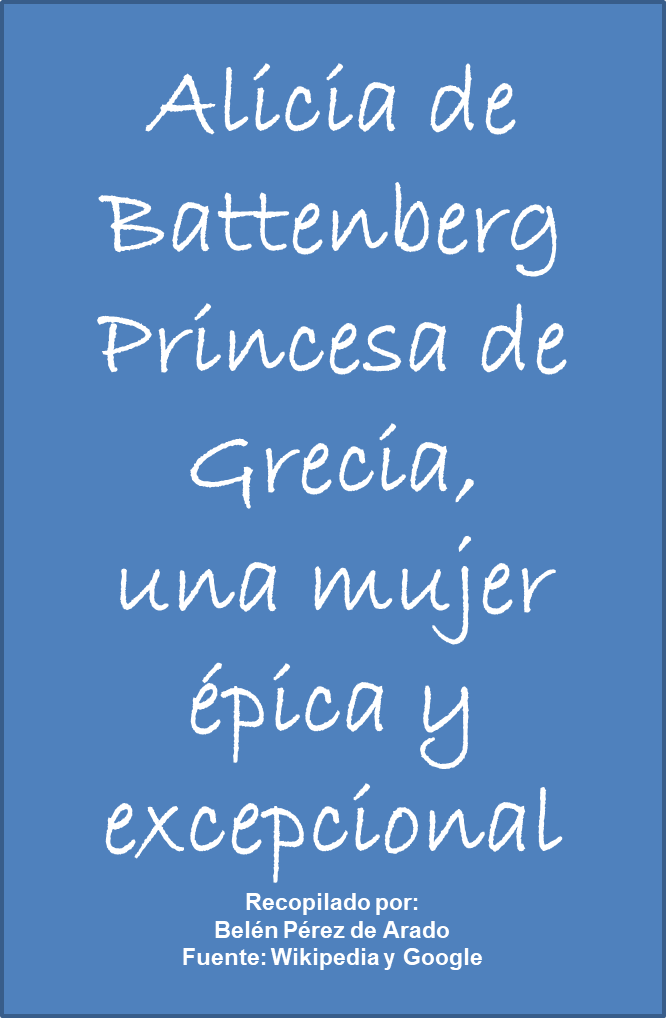 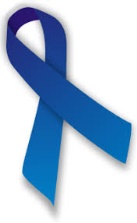 TERCERA PARTE: SU MADUREZ
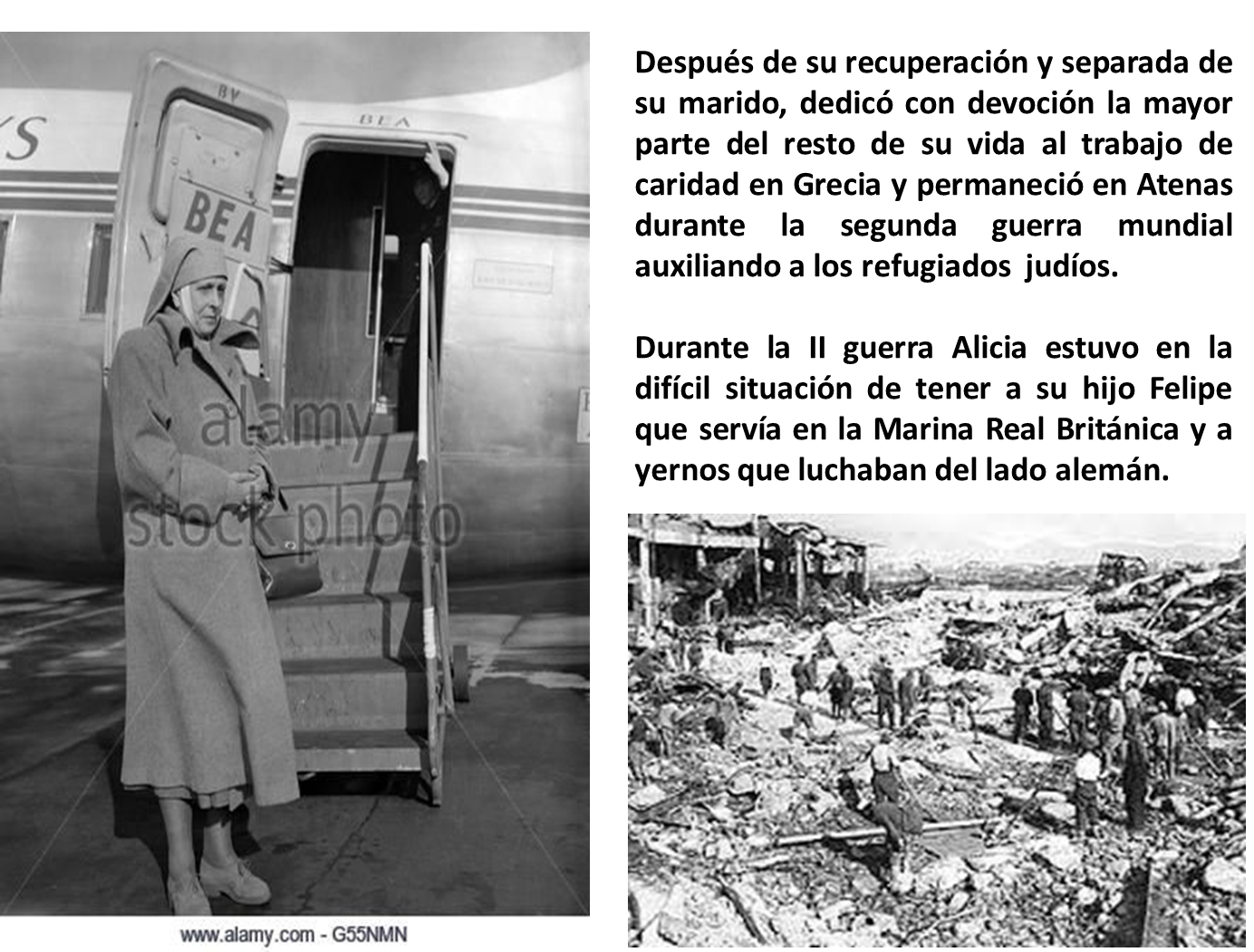 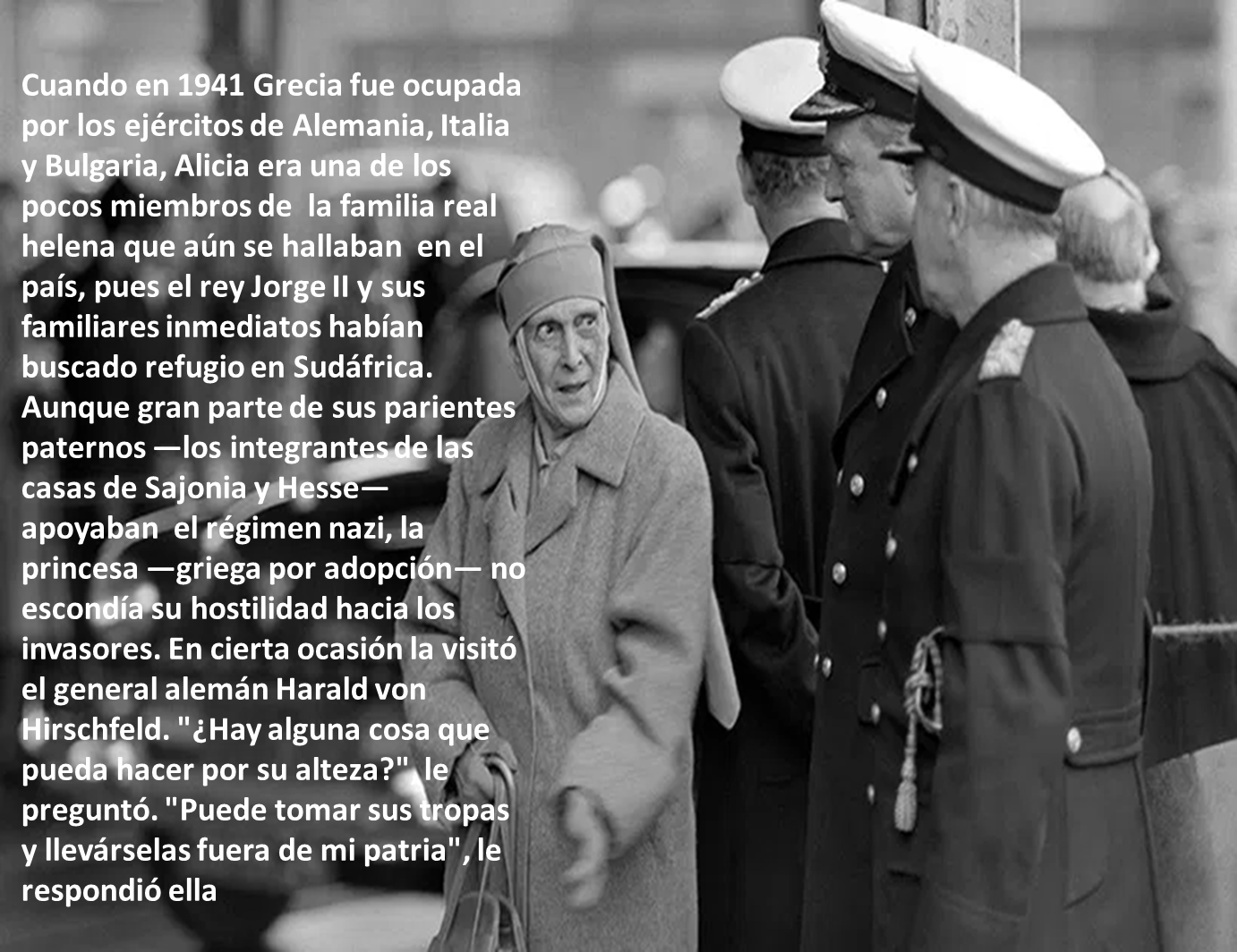 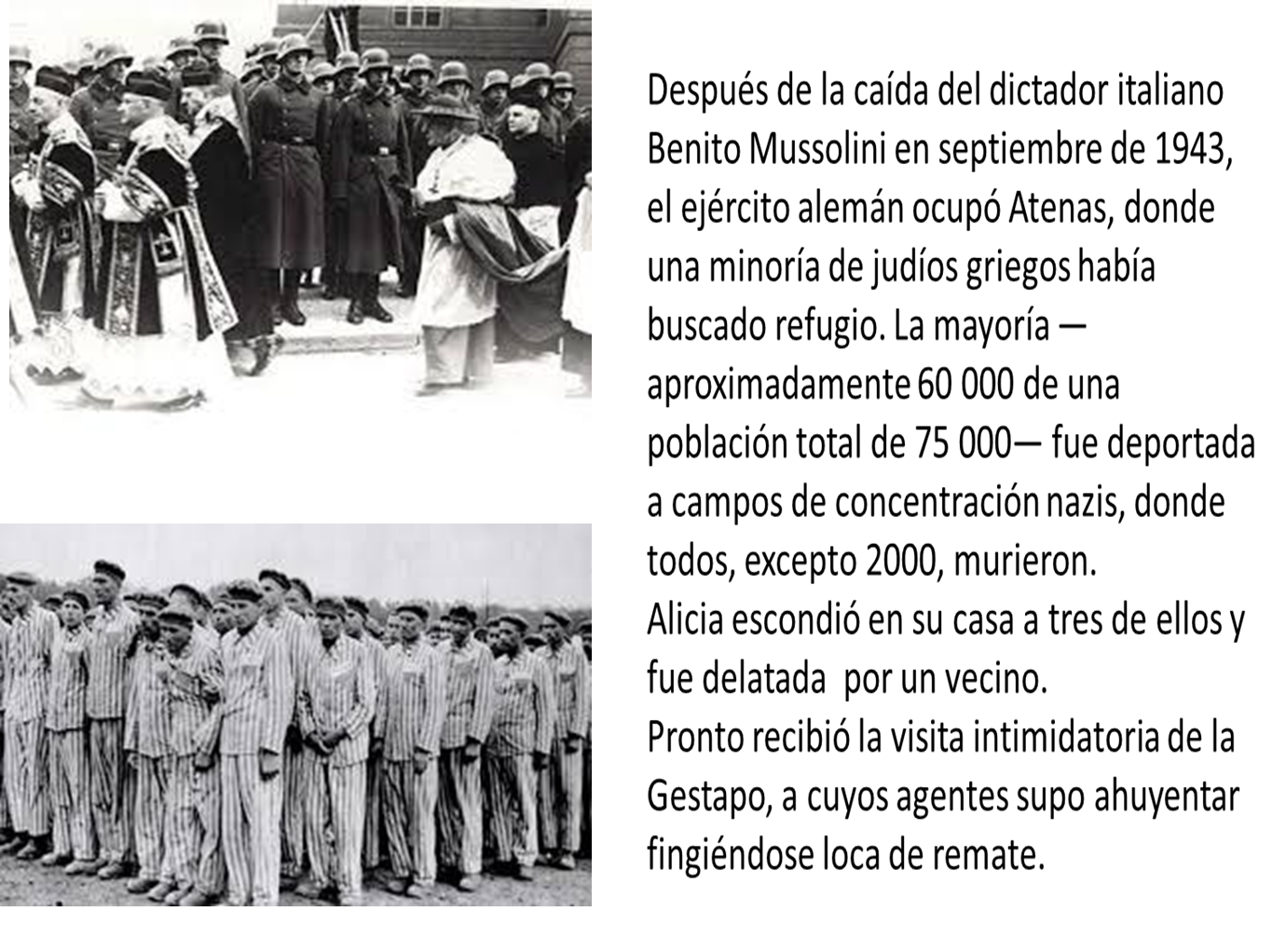 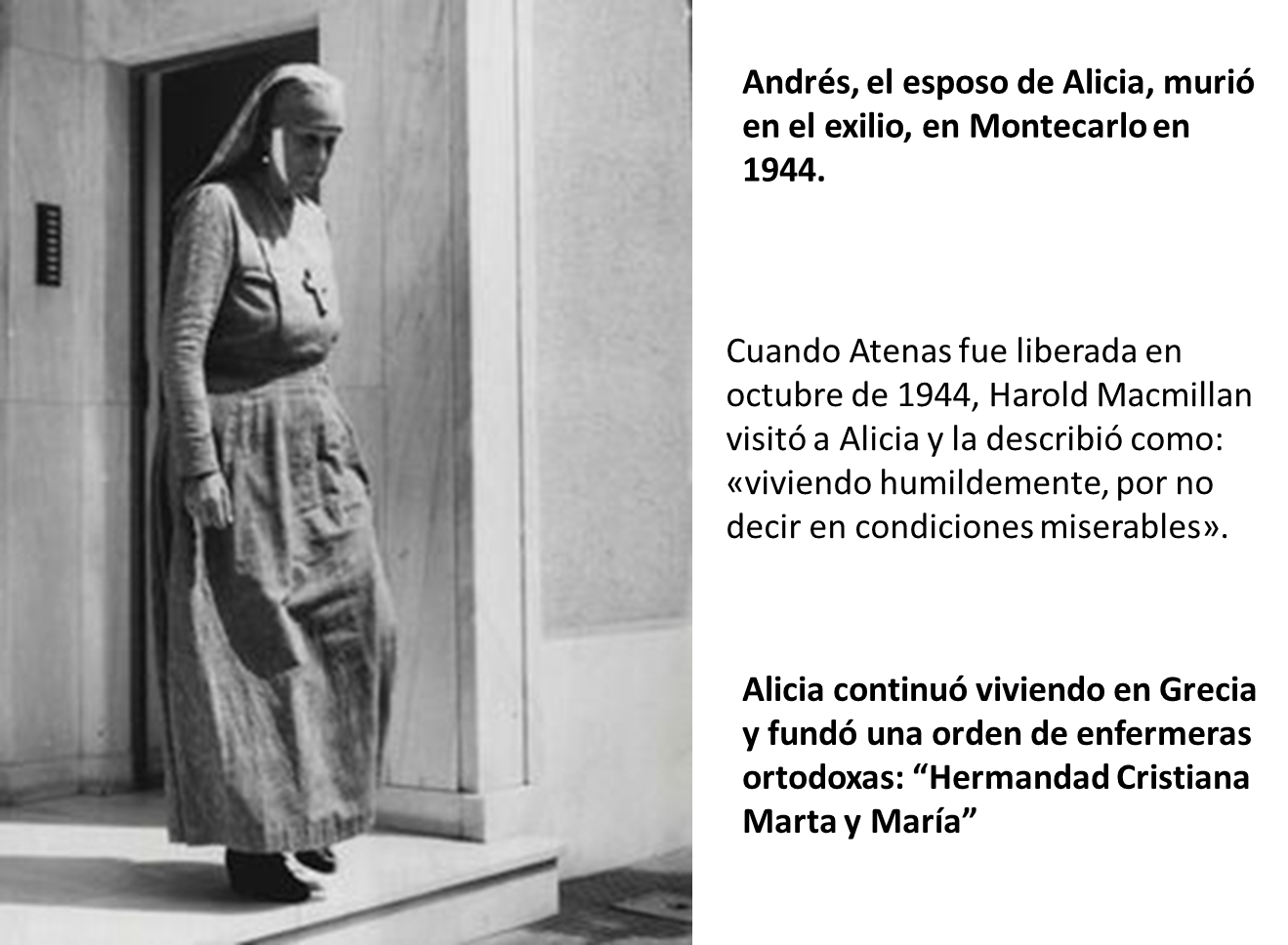 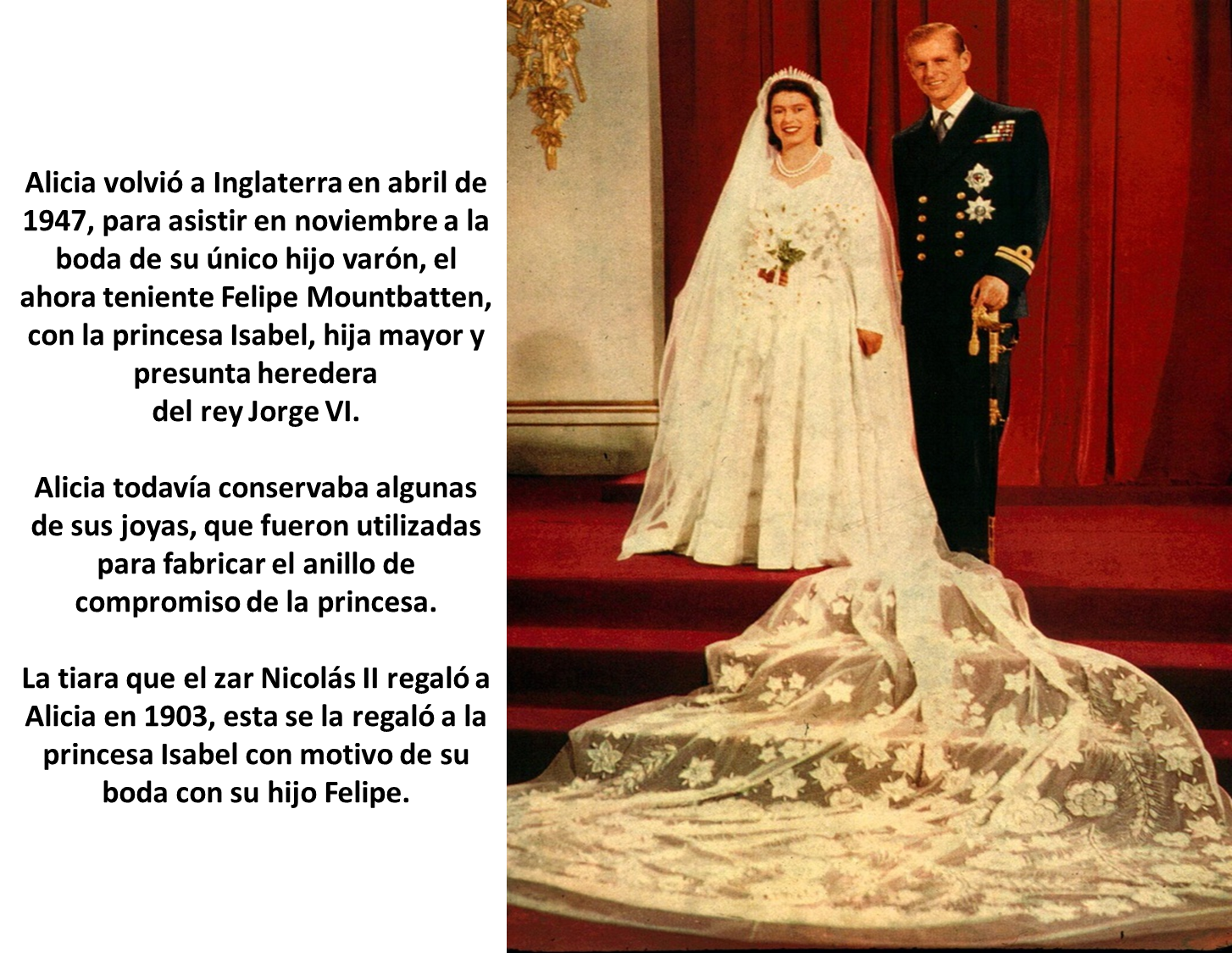 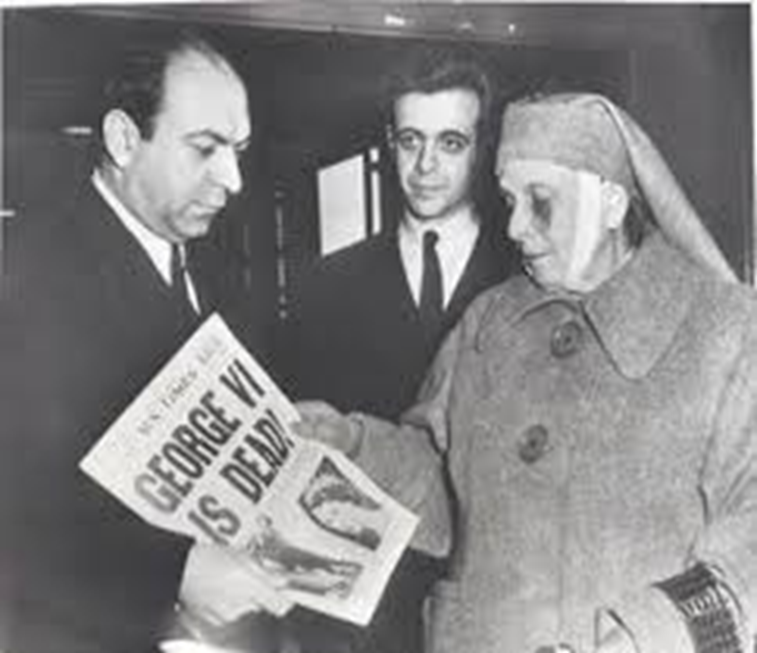 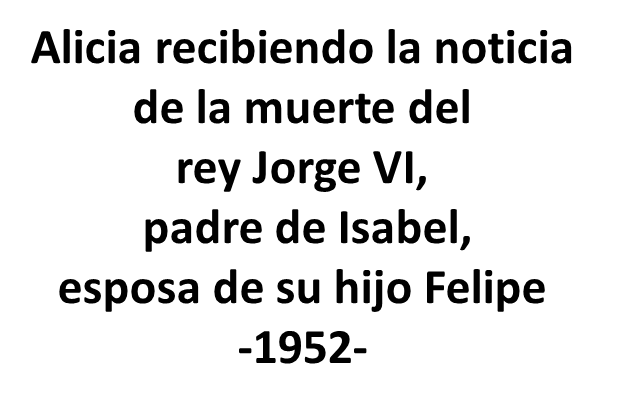 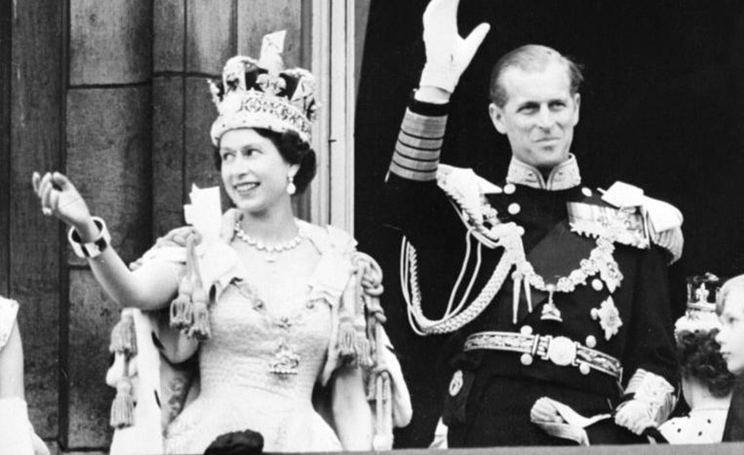 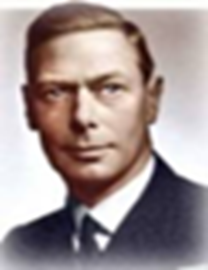 Jorge VI 
de Inglaterra, 
el rey tartamudo, padre de Isabel II.
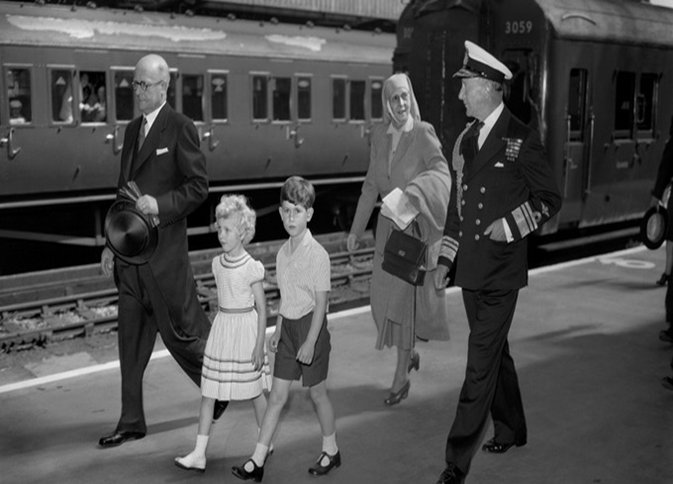 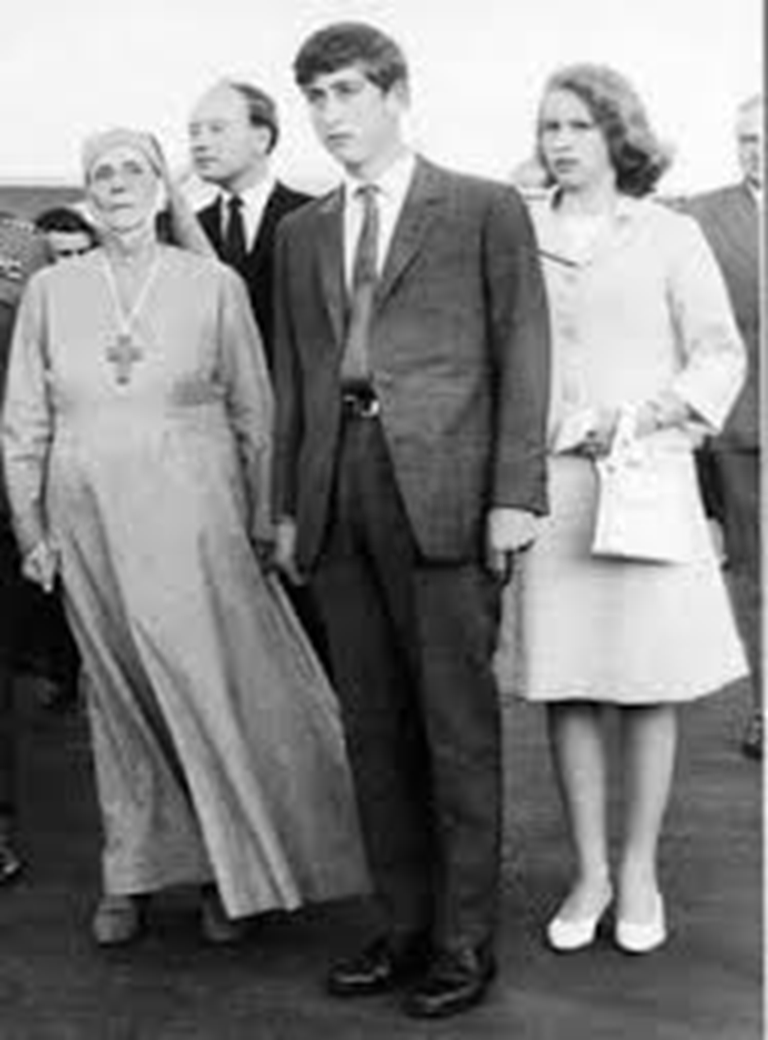 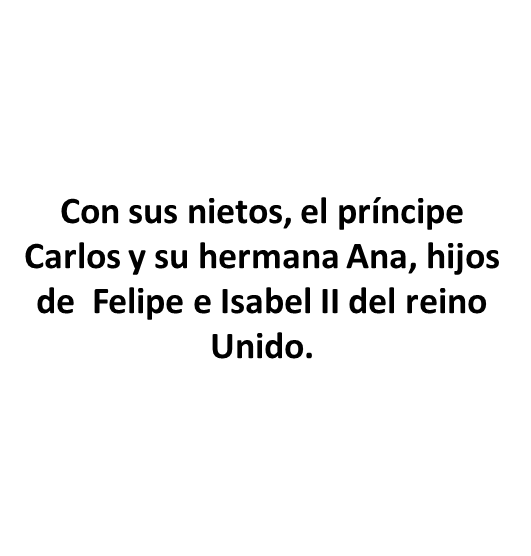